Establishing a rifaximin criteria for use protocol for hepatic encephalopathy
Allison Vargas, Pharm.D.
PGY1 Pharmacy Resident | Baptist Hospital of Miami
Allison.Vargas@BaptistHealth.net
Disclosure Statement
The authors of this study have no financial interest or personal relationships with commercial entities (or their competitors) that may be referenced in this presentation
Allison Vargas, Pharm.D. │Baptist Hospital of Miami
Presentation Objective
Discuss the impact of establishing a criteria for use protocol for rifaximin use for hepatic encephalopathy within Baptist Health South Florida (BHSF)
Allison Vargas, Pharm.D. │Baptist Hospital of Miami
Hepatic Encephalopathy
Manifests as a wide spectrum of neurologic or psychiatric abnormalities ranging from subclinical alterations to coma
Associated with poor survival and a high risk of recurrence 
Approximately 110,000 hospitalizations annually in the United States
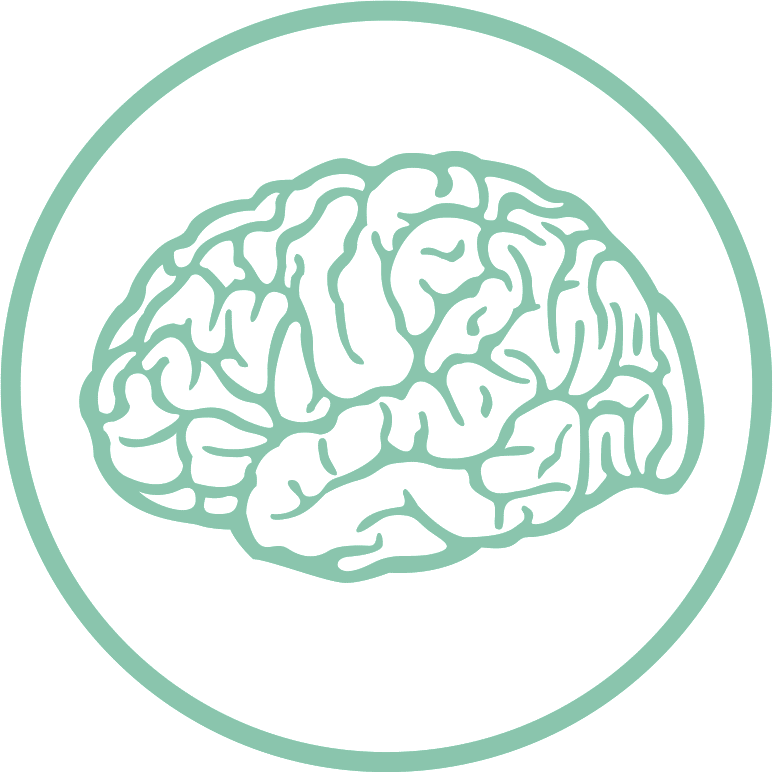 Allison Vargas, Pharm.D. │Baptist Hospital of Miami
[Speaker Notes: HE is a brain dysfunction that manifests… 
A frequent complication and one of the most debilitating manifestations of liver disease]
Guideline Recommendations
Allison Vargas, Pharm.D. │Baptist Hospital of Miami
[Speaker Notes: Grade II-1: Controlled trials without randomization, B: moderate quality of evidence Further research is likely to have an important impact on our confidence in the estimate effect and may change the estimate; 1 STRONG REC 
Grade I Randomized, controlled trials, HIGH QUALITY EVIDENCE, STRONG REC 
Evaluation of the efficacy and safety of rifaximin in the treatment of hepatic encephalopathy: a double-blind, randomized, dose-finding multi-centre study - PubMed (nih.gov)
Dose finding study:
Compared 600, 1200, or 2400 mg/day in 3 divided doses for treatment of hepatic encephalopathy 
Rifaximin may be useful as alternative or adjuvant therapy for grade I-III hepatic encephalopathy in patients with cirrhosis at a dose of 1200 mg/day.

and European Association for the Study of Liver (EASL) 2014 Hepatic Encephalopathy in Chronic Liver Disease Practice Guideline]
Rifaximin
MOA
Antibiotic that inhibits bacterial RNA synthesis by binding to bacterial DNA-dependent RNA polymerase
Dosing
550 mg PO BID or 400 mg PO TID
PK
Excreted primarily as unchanged drug in the feces
PK = Pharmacokinetics
Allison Vargas, Pharm.D. │Baptist Hospital of Miami
Literature Review
Allison Vargas, Pharm.D. │Baptist Hospital of Miami
[Speaker Notes: 2000. N = 54

2017. N=226. at this institution, the acquisition cost of the 550 mg tab was lower so this study concluded that the 550 mg dosing strategy should be used bc of the cost savings 

The rifaximin 550-mg dosing strategy should be utilized in hospitalized patients for the prevention of recurrent HE as there was no difference in readmission rate or time to readmission between dosing groups. The 550-mg regimen had a lower acquisition cost for a 9-day duration of treatment in the studied institution. 
Retrospective cross‐sectional pilot study of rifaximin dosing for the prevention of recurrent hepatic encephalopathy - Lyon - 2017 - Journal of Gastroenterology and Hepatology - Wiley Online Library]
Study Purpose
Assess impact of pharmacist interventions in implementing prescribing criteria for rifaximin for hepatic encephalopathy within BHSF
Allison Vargas, Pharm.D. │Baptist Hospital of Miami
Study Setting
IRB-reviewed, biphasic study at BHSF
Multi-site Retrospective
Single-site Prospective
11 non-for-profit community hospitals
Baptist Hospital of Miami (BHM)
~900 beds
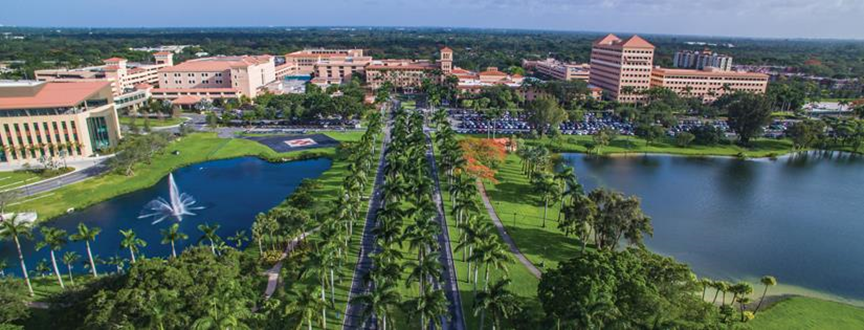 Allison Vargas, Pharm.D. │Baptist Hospital of Miami
Study Design
Phase I (Multi-Site)
Retrospective chart review of adult patients who received rifaximin for hepatic encephalopathy within BHSF from July 2020 – August 2021
Phase II (Single-Site)
Implement prescribing criteria for rifaximin for hepatic encephalopathy 
Prospective review of rifaximin at BHM from December 2021 – February 2022  
Resident on call to assess appropriateness of rifaximin orders & intervene if needed
Allison Vargas, Pharm.D. │Baptist Hospital of Miami
Subject Selection
Inclusion Criteria
≥18 years of age 
Inpatient rifaximin use for hepatic encephalopathy 
Exclusion criteria 
Individuals with hypersensitivity to rifaximin
Allison Vargas, Pharm.D. │Baptist Hospital of Miami
Data Collection
Demographics 
Rifaximin
Dose, route, frequency, duration 
Home medication 
Indication 
Prescribing physician and specialty 
Appropriateness 
Lactulose 
Dose, route, frequency, duration 
Home medication 
Refractory or intolerant
Mental status  
Labs
ALT
AST
Prothrombin time 
International normalized ratio 
Ammonia 
Albumin 
Bilirubin
Allison Vargas, Pharm.D. │Baptist Hospital of Miami
Study Outcomes
Allison Vargas, Pharm.D. │Baptist Hospital of Miami
Criteria for Use Protocol
Patient concomitantly on lactulose and either:
Allison Vargas, Pharm.D. │Baptist Hospital of Miami
Application of Criteria for Use at BHSF
96% of rifaximin use is for hepatic encephalopathy
N = 200
Allison Vargas, Pharm.D. │Baptist Hospital of Miami
Rifaximin Review
1
3
2
Indication and Dose
Lactulose
Refractory or Intolerant
Allison Vargas, Pharm.D. │Baptist Hospital of Miami
[Speaker Notes: The pharmacist receiving a new order for Rifaximin is responsible for reviewing the appropriateness of the initial order:
Review indication and dose to be dispensed. If indication is for hepatic encephalopathy, continue to step 2 
Confirm patient is receiving lactulose. Rifaximin is not appropriate as initial therapy or monotherapy 
Confim patient is refractory or intolerant to lactulose before starting rifaximin 
Recommend to d/c rifaximin]
Baseline Characteristics
Allison Vargas, Pharm.D. │Baptist Hospital of Miami
Primary Outcomes at BHM
Did not meet criteria
N = 77
N = 88
Allison Vargas, Pharm.D. │Baptist Hospital of Miami
[Speaker Notes: BHM specific 
Baseline difference in appropriate rifaximin can be attributed to difference in percentage of patients with rifaximin as home med
Retrospective: 37% of patients taking rifaximin at home 
Prospective: 47% of patients taking rifaximin at home]
Secondary Outcomes at BHM
~$4,200 cost savings
Allison Vargas, Pharm.D. │Baptist Hospital of Miami
[Speaker Notes: 3 rejected pharmacist interventions: 1. rec to start lactulose. 2 and 3. rec to d/c rifaximin 
Explain start lactulose means they were on monotherapy rifaximin 
Modify rifaximin means the provider ordered 200 Q8H because it’s the first option on cerner]
Limitations
Pharmacist interventions in Phase I not quantified 
Issues with contacting physicians 
Retrospective review
Allison Vargas, Pharm.D. │Baptist Hospital of Miami
Conclusion
Implementation of a criteria for use protocol and pharmacist interventions optimized rifaximin prescribing  
In phase II, pharmacist interventions increased appropriate utilization of rifaximin for hepatic encephalopathy by 35%
Allison Vargas, Pharm.D. │Baptist Hospital of Miami
Future Directions
Implement criteria for use protocol system-wide 
Continue pharmacy-led education and interventions  
Implement automatic therapeutic interchange
Interchange from 550 mg to 200 mg tablet
40% cost savings
Allison Vargas, Pharm.D. │Baptist Hospital of Miami
Self Assessment
Rifaximin is indicated in which of the following clinical scenarios?
Monotherapy for hepatic encephalopathy 
Adjunctive to lactulose in a patient who is intolerant to lactulose 
Adjunctive to lactulose in a patient who is refractory to lactulose 
B & C only 
All of the above
Allison Vargas, Pharm.D. │Baptist Hospital of Miami
Self Assessment
Rifaximin is indicated in which of the following clinical scenarios?
Monotherapy for hepatic encephalopathy 
Adjunctive to lactulose in a patient who is intolerant to lactulose 
Adjunctive to lactulose in a patient who is refractory to lactulose 
B & C only 
All of the above
Allison Vargas, Pharm.D. │Baptist Hospital of Miami
Acknowledgments
Thank you to the following individuals for their continuous support and contributions to this project. 
Stephanie Palma, Pharm.D., BCPS
Erika Dittmar, Pharm.D., BCPS
Heidi Clarke, Pharm.D., BCCCP
Allison Vargas, Pharm.D. │Baptist Hospital of Miami
References
Xiafaxan (rifaximin) [prescribing information]. Bridewater, NJ: Salix Pharmaceuticals Inc; October 2020. 
Vilstrup H, Amodio P, Baja, J, Cordoba J, Ferenci P, Mullen KD, Weissenborn K, & Wong P. (2014). Hepatic encephalopathy in chronic liver disease: 2014 Practice Guideline by the American Association for the Study of Liver Diseases and the European Association for the Study of the Liver. Hepatology (Baltimore, Md.), 60(2), 715–735. https://doi.org/10.1002/hep.27210
Sharma BC, Sharma P, Lunia MK, Srivastava S, Goyal R, Sarin SK. A Randomized, Double-Blind, Controlled Trial Comparing Rifaximin Plus Lactulose With Lactulose Alone in Treatment of Overt Hepatic Encephalopathy, American Journal of Gastroenterology: September 2013 - Volume 108 - Issue 9 - p 1458-1463. doi: 10.1038/ajg.2013.219
Williams R, James OF, Warnes TW, Morgan MY. Evaluation of the efficacy and safety of rifaximin in the treatment of hepatic encephalopathy: a double-blind, randomized, dose-finding multi-centre study. Eur J Gastroenterol Hepatol. 2000;12(2):203-208. doi:10.1097/00042737-200012020-00012
Lyon KC, Likar E, Martell, JL, Regier M. (2017) Retrospective cross-sectional pilot study of rifaximin dosing for the prevention of recurrent hepatic encephalopathy. Journal of Gastroenterology and Hepatology, 32: 1548– 1552. doi: 10.1111/jgh.13759.
Chautant F, Guillaume M, Robic MA, Cadranel JF, Peron JM, Lison H, Cool C, Bureau C, & Duhalde V. (2020). Lessons from "real life experience" of rifaximin use in the management of recurrent hepatic encephalopathy. World journal of hepatology, 12(1), 10–20. https://doi.org/10.4254/wjh.v12.i1.10
Huang E, Esrailian E, Spiegel BM. The cost-effectiveness and budget impact of competing therapies in hepatic encephalopathy - a decision analysis. Aliment Pharmacol Ther. 2007;26(8):1147-1161. doi:10.1111/j.1365-2036.2007.03464.x
Allison Vargas, Pharm.D. │Baptist Hospital of Miami
Establishing a rifaximin criteria for use protocol for hepatic encephalopathy
Allison Vargas, Pharm.D.
PGY1 Pharmacy Resident | Baptist Hospital of Miami
Allison.Vargas@BaptistHealth.net